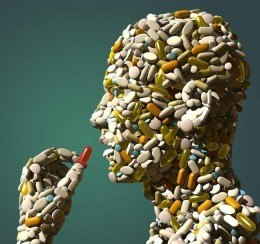 Medikalisaatio 
- terveyteen sairastuminen, aikamme sairaus

”Elämä on kuolemaan johtava sairaus, joka tarttuu yhdynnässä”

”Terve on vain sellainen ihminen, jota ei ole tarpeeksi tutkittu”

”Jokainen kuuluu johonkin riskiryhmään”

” Hoidamme yhä kalliimmalla, yhä terveempiä, yhä tyytymättömämpiä ja terveydestään yhä huolestuneempia potilaskuluttajia”
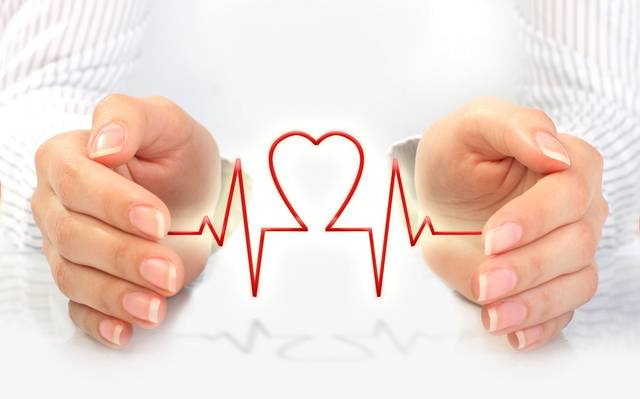 Kun lääketeollisuuden rooli kasvaa…

Mainontaa myös terveille 

Mainonnan epäeettisyys – mielikuvat, julkkikset, sairaudentiedostamiskampanjat, testit antavat oireisen leiman, lapset markkinoiden kohteena, esim. Buranaelefantti, Kuivuus.fi, Erektiovarmuus.fi-sivustot…

Bisnes, markkinointi ja myynti > < Tutkimus:
Elintapalääkkeiden kehittely, koska niillä on markkinarako
Lääkefirmojen kustantamat luennot lisääntyvät
Uusi ammattikunta on firmat, jotka järjestävät lääkäreiden ja lääketehtaiden tapaamisia

Vastavoimana PARAMEDIKALISAATIO; voimakas kritiikki lääkäreitä, lääketiedettä ja terveydenhuoltoa vastaan, asiantuntija- ja teknologiavastaisuus  uskomus- ja vaihtoehtohoidot, maagisuus, mystiikka, puoskarointi lisääntyvät???